UD. I. INTRODUCCIÓ. Ll. 1. Què és la biologia?
1.9. Nivells d’organització
Les característiques essencials d'aquests nivells són:

	1. La natura els ha aconseguit de manera lenta i progressiva.
	2. Cada nivell presenta una organització i propietats superiors als nivells inferiors.
	3. Com més complex és el nivell d'organització més energia es necessita per mantenir-lo
	4. L'estabilitat d'un nivell és inversament proporcional a la seva complexitat.
	5. El nombre d'unitats funcionals és inversament proporcional a la complexitat.
UD. I. INTRODUCCIÓ. Ll. 1. Què és la biologia?
1.9. Nivells d’organització
1. NIVELL ATÒMIC-MOLECULAR
a. unitat funcional: àtom i molècula
b. unitat de mesura: nm 
c. ciències biològiques: Biologia molecular, Bioquímica, Biofísica
	En aquest nivell no podem parlar encara de vida perque els seus components no tenen les funcions característiques de la vida.
2. NIVELL CEL.LULAR
a. cèl.lula
b. micra o mil.lèssimes de mm.
c. Citologia, Fisiologia cel.lular
	La cèl.lula és la base de tota l'organització de la vida. Per els microorganismes aquest és el nivell de màxima complexitat.
UD. I. INTRODUCCIÓ. Ll. 1. Què és la biologia?
1.9. Nivells d’organització
3. NIVELL DE TEIXIT
a. Teixit, que es format per un conjunt de cèl.lules
b. 0,1 mm
c. Histologia
	Totes les cèlules que constitueixen un teixit tenen el mateix orígen embrionari, la mateixa estructura i fan la mateixa funció en un organisme.

 4. NIVELL D'ÒRGAN
a. Òrgan, format per un conjunt de teixits.
b. cm.
c. Organografia, Anatomia.
	Un conjunt de teixits diferents formen una òrgan que realitze una funció pròpia i, normalment, és fàcilment identificable en l'organisme.
UD. I. INTRODUCCIÓ. Ll. 1. Què és la biologia?
1.9.  Nivells d’organització
5. NIVELL DE SISTEMA
a. Sistema, format per un conjunt d'òrgans.
b. De cm a m.
c. Anatomia, Fisiologia

6. NIVELL D'ORGANISME
a. Individu. 
b. De cm. a m.
c. Anatomia, Fisiologia, Embriologia, Ontogènia, Etologia, Genètica, Taxonomia

En aquest nivell és quan tenim individus independents que solen ser les unitats d’actuació en biologia
UD. I. INTRODUCCIÓ. Ll. 1. Què és la biologia?
1.9. Nivells d’organització
7. NIVELL DE POBLACIÓ
a. Conjunt d'organismes de la mateixa espècie.
c. Genètica de poblacions, Evolució, Filogènia, Etologia
	És la forma habitual primera d'organitzar-se els èssers vius. Un conjunt d'individus de la mateixa espècie viuen en relació i fan front a les seves necessitats de forma col.lectiva.

8. NIVELL D'ECOSISTEMA
a. Ecosistema, conjunt de poblacions i medi físic en el que viuen.
c. Ecologia
	En aquest nivell es considera no sols organismes, sinó l'escenari en el qual desenvolupen la seva activitat biològica amb tots els components físics i químics.
UD. I. INTRODUCCIÓ. Ll. 1. Què és la biologia?
1.9. Nivells d’organització
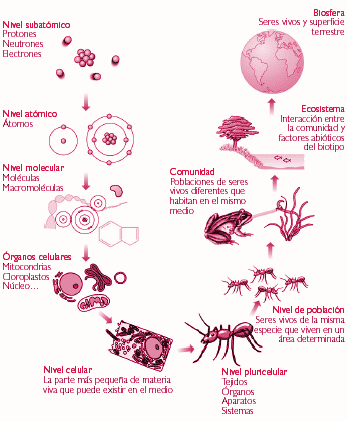 UD. I. INTRODUCCIÓ. Ll. 1. Què és la biologia?
1.9. Nivells d’organització
Les característiques essencials d'aquests nivells són:

	1. La natura els ha aconseguit de manera lenta i progressiva.
	2. Cada nivell presenta una organització i propietats superiors als nivells inferiors.
	3. Com més complex és el nivell d'organització més energia es necessita per mantenir-lo
	4. L'estabilitat d'un nivell és inversament proporcional a la seva complexitat.
	5. El nombre d'unitats funcionals és inversament proporcional a la complexitat.
UD. I. INTRODUCCIÓ. Ll. 1. Què és la biologia?
1.9. Nivells d’organització
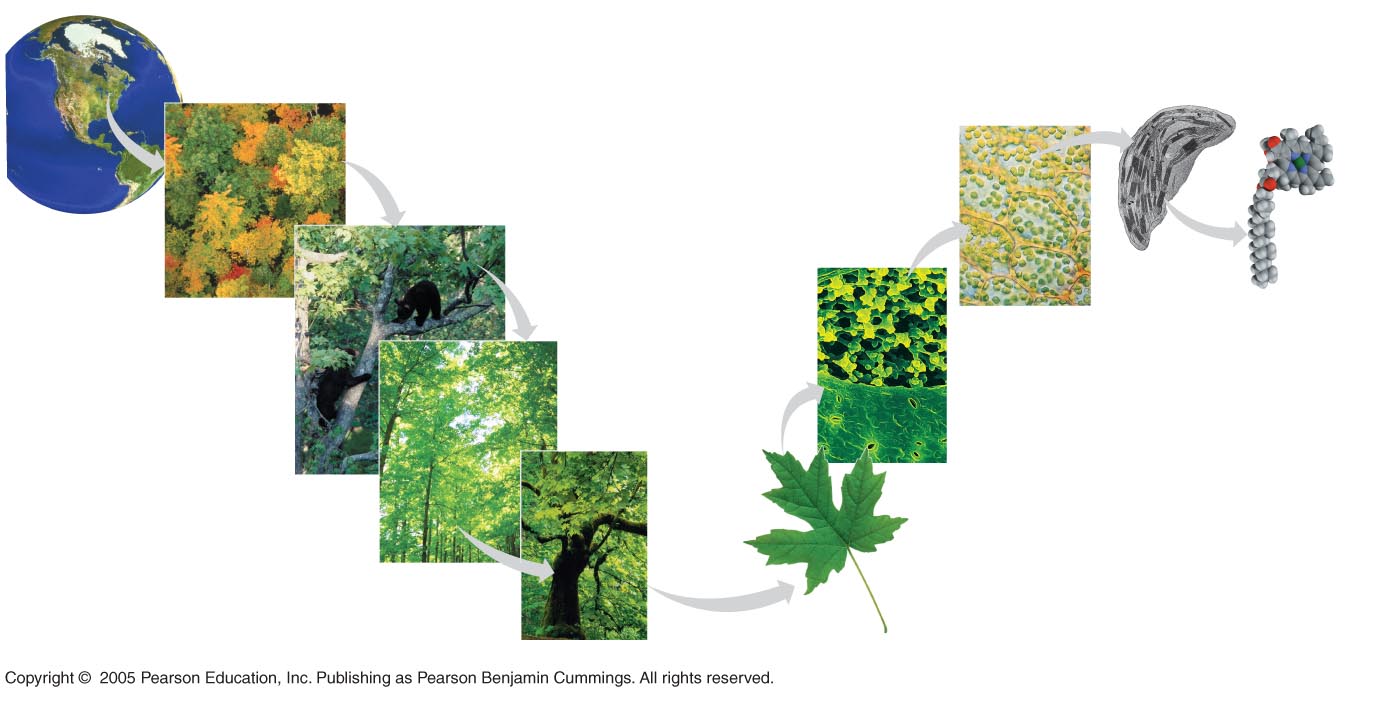 UD. I. INTRODUCCIÓ. Ll. 1. Què és la biologia?
1.9. Nivells d’organització
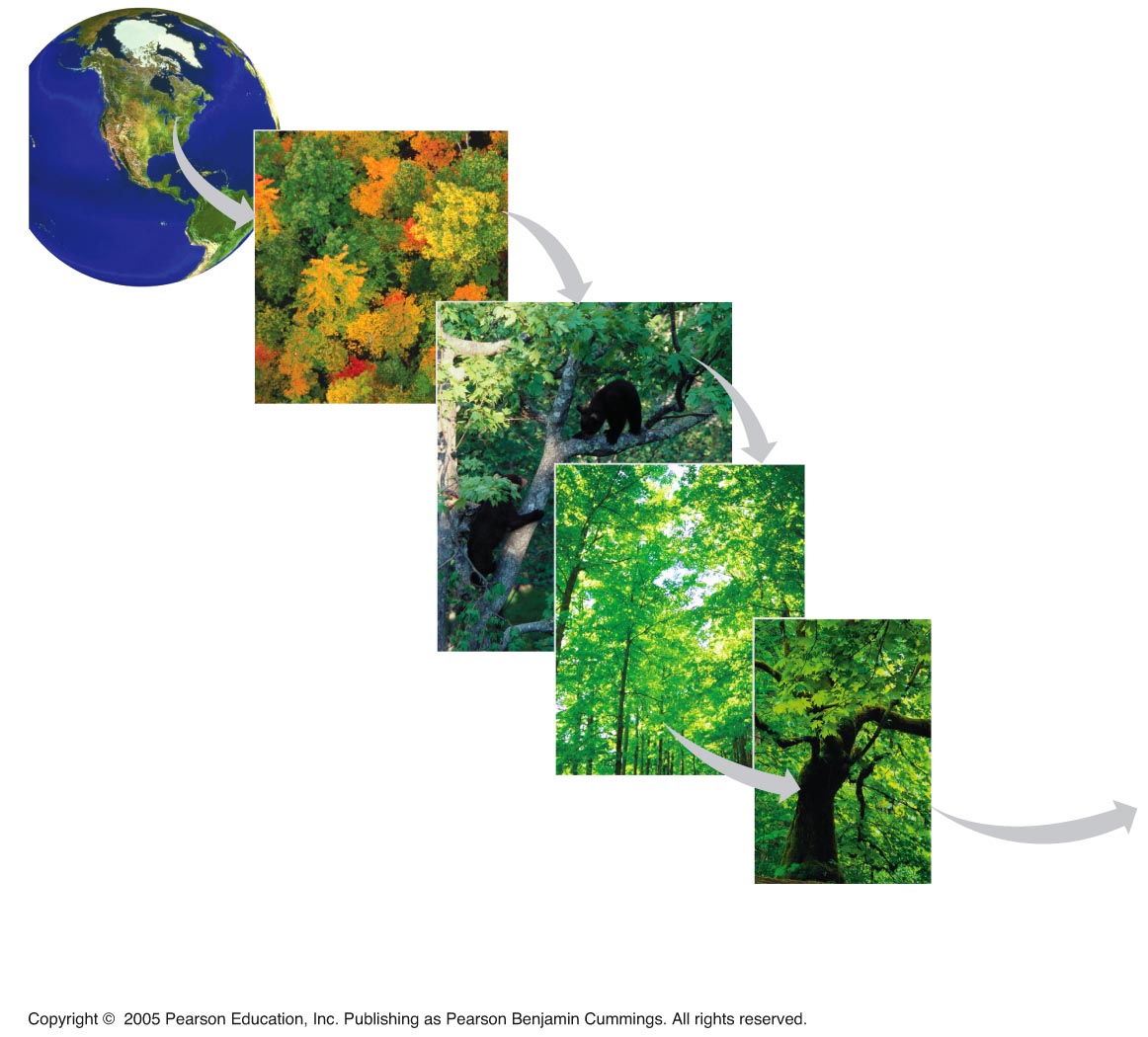